职教高考新实践基础篇
政治
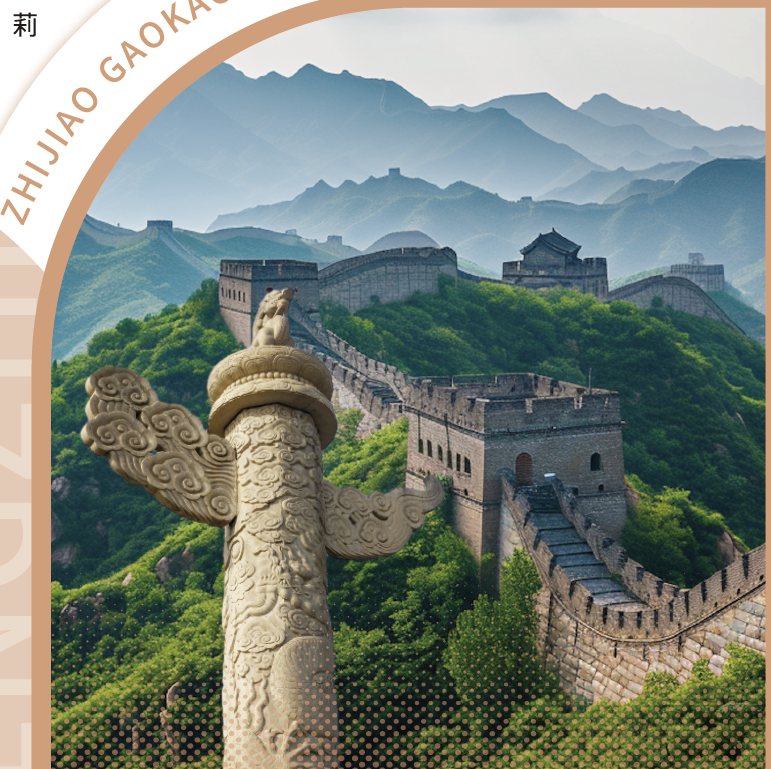 主   编   李  娟  
           杨  莉  
           戴忠慧
目录 CONTENTS
01
分析解读
02
知识导图
03
知识梳理
04
典例分析
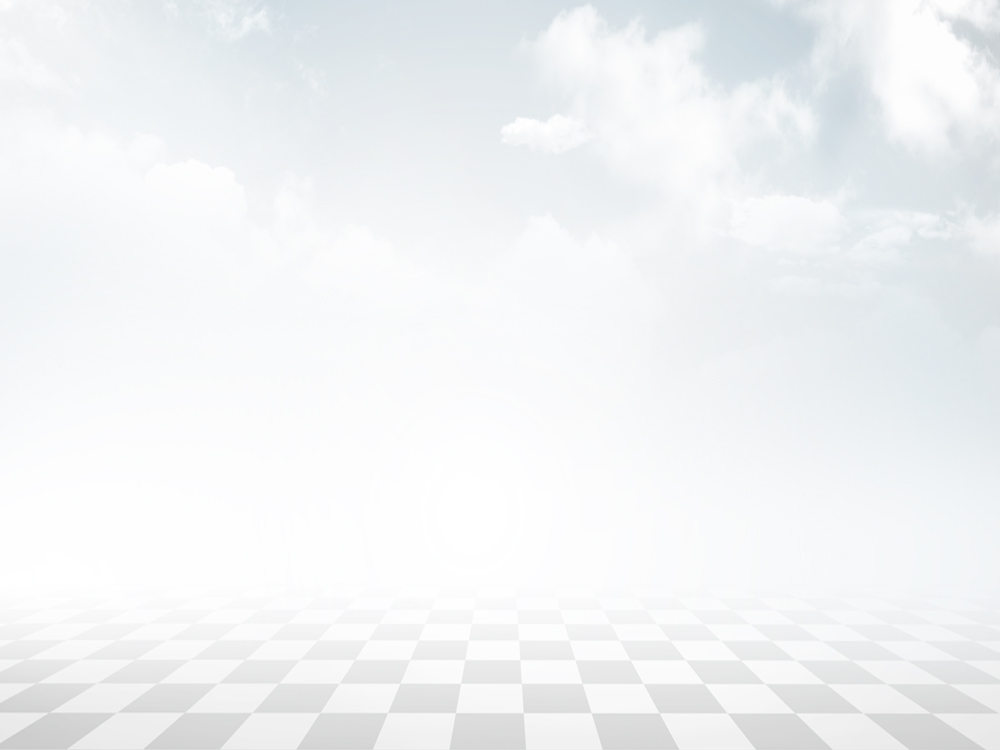 第一单元
导　言
本课要求学生理解道德与法律的关系，掌握坚持依法治国和以德治国相结合的措施，掌握新时代提升职业道德素质和法治素养的能力。
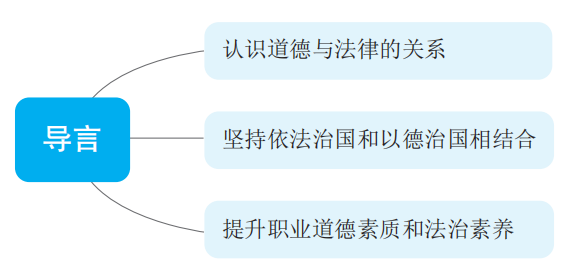 一、认识道德与法律的关系
1. 道德与法律有何区别？
第一，道德与法律作为两种基本的社会规则体系，以不同方式规范人类社会的交往行为，调整人与人、人与社会及人与自然之间的关系。
第二，道德以善恶为评价方式，主要依靠社会舆论、传统习俗和内心信念等约束和规范人们的行为；法律由国家制定或认可，是统治阶级意志的体现，通过权利、义务、责任等调整人的行为，主要依靠国家强制力保证实施。
2. 道德与法律有什么内在联系？
第一，法律和道德有共同性。法律是成文的道德，道德是内心的法律。道德与法律都能够规范社会行为、调节社会关系、维护社会秩序。
第二，法律有效实施有赖于道德支持，道德践行也离不开法律约束。在国家治理中既要重视发挥法律的规范作用，又要重视发挥道德的教化作用，实现道德与法律相辅相成。
二、坚持依法治国和以德治国相结合
1. 为什么要坚持依法治国和以德治国相结合？
以中国式现代化推进中华民族伟大复兴，要坚持依法治国和以德治国相结合，使法治和德治在国家治理体系中相互补充、相互促进、相得益彰，推进国家治理体系和治理能力现代化。
2. 如何坚持依法治国和以德治国相结合？
第一，强化道德对法治的支撑作用。法律法规要树立鲜明道德导向，弘扬美德义行，立法、执法、司法都要体现社会主义道德要求，使社会主义法治成为良法善治。在道德教育中，突出法治内涵，引导人们自觉履行法定义务、家庭责任、社会责任，营造全社会讲法治、守法治的文化环境。
第二，发挥法治对道德的保障作用。把道德要求贯彻到法治建设中，以法治承载道德理念，让道德有可靠的制度保障。运用法治手段解决道德领域突出问题。要坚持依法办事，让遵法守纪者扬眉吐气，让违法失德者寸步难行。
第三，提高全民法治意识和道德自觉。法律要发挥作用，首先全社会要信仰法律；道德要得到遵守，必须提高全体人民的道德自觉。因此，既要加强法治宣传教育，引导全社会树立法治意识；又要加强道德建设，提升全社会的思想道德素质。
三、提升职业道德素质和法治素养
1. 道德素质与法治素养的含义是什么？
道德素质是人们的道德观念、价值取向、道德情操、行为习惯等方面的综合体现，反映了一个人的道德风貌和思想境界。法治素养是人们学习法律知识、理解法律本质、运用法治思维、依法维护权利和依法履行义务的素质和能力。
2. 提升职业道德素质和法治素养的必要性是什么？
我们要成为高素质劳动者和技术技能人才、能工巧匠、大国工匠，不仅需要掌握过硬的职业技能，更需要有良好的职业道德素质和法治素养，大力弘扬劳动精神、劳模精神、工匠精神，走技能成才、技能报国之路。
3. 学习“职业道德与法治”课程有何意义？
第一，学习“职业道德与法治”课程，能够帮助我们理解在全面建设社会主义现代化国家的新征程中坚持依法治国和以德治国相结合的重要作用。
第二，能够帮助我们理解坚持以习近平法治思想为指导，坚定不移走中国特色社会主义法治道路的重要意义。
第三，能够帮助我们了解职业道德与法律规范的内涵，增强职业道德和法治意识，养成爱岗敬业、依法办事的思维方式和行为习惯。
第四，能够帮助我们根据社会发展需要、结合自身实际，以道德与法律的要求规范自己的言行，做恪守道德规范、尊法学法守法用法的好公民。
例题1（选择题）
社会生活里离不开道德，道德以（	 ）为判断标准。
A. 社会习俗            B. 传统习俗             C. 善恶             D. 内心信念
C
【解析】本题考查道德的评价方式。道德以善恶为评价方式，主要依靠社会舆论、传统习俗和内心信念等约束和规范人们的行为。
例题 2（2022年三校生高考真题）（判断题）
法律是成文的道德，道德是内心的法律。（ 	      ）
A
A. 正确 			B. 错误
【解析】本题考查法律与道德的区别。法律是成文的道德，道德是内心的法律。
例题3（填空题）
法律由国家制定或认可，是 _____________ 意志的体现。
统治阶级
【解析】本题考查法律的定义。法律是由国家制定或认可并以国家强制力保证实施的行为规则的总和，体现统治阶级的意志。